Обновление содержания образования: проблемы и перспективы. Мурадилова Ш.К.  – директор  КГУ «Доломитовская средняя школа»
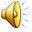 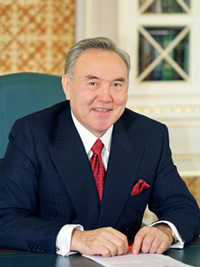 «Одним из ключевых факторов успеха всего модернизационного процесса является успешность обновления национальной системы образования»
 Н.Назарбаев  « Социальная модернизация Казахстана: Двадцать шагов к Обществу Всеобщего Труда»
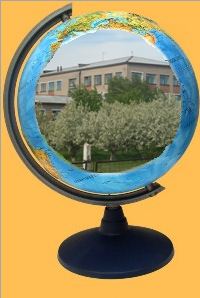 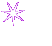 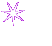 Доломитовская средняя школа
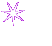 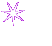 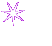 Профиль естественно-математический
Контингент учащихся
Предшкола – 6 детей
1 - 11 классы: 100 учащихся
1 класс - 6 учеников
11 класс – 3  ученика
 
 Классов – комплектов: 11
С русским языком обучения: 11
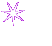 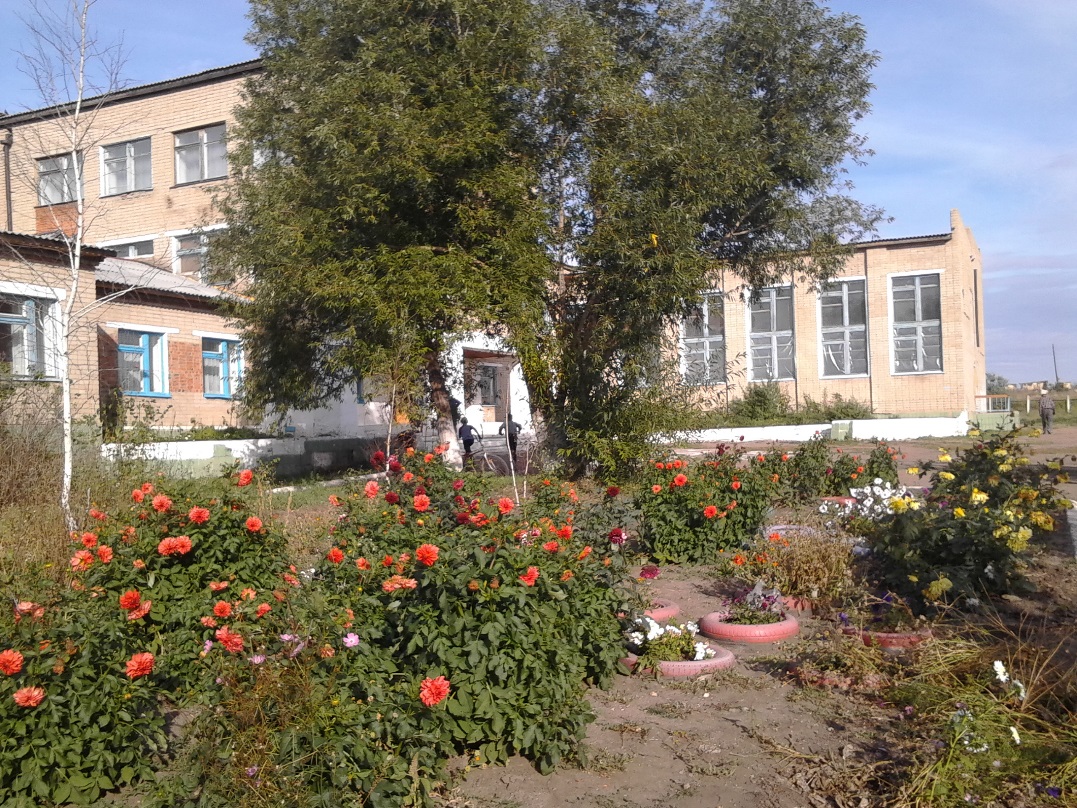 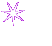 Проблема школы: 

«Совершенствование учебно-воспитательного процесса через дифференцированный и индивидуальный подход  в обучении и воспитании»
Образовательный уровень педагогических кадров
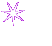 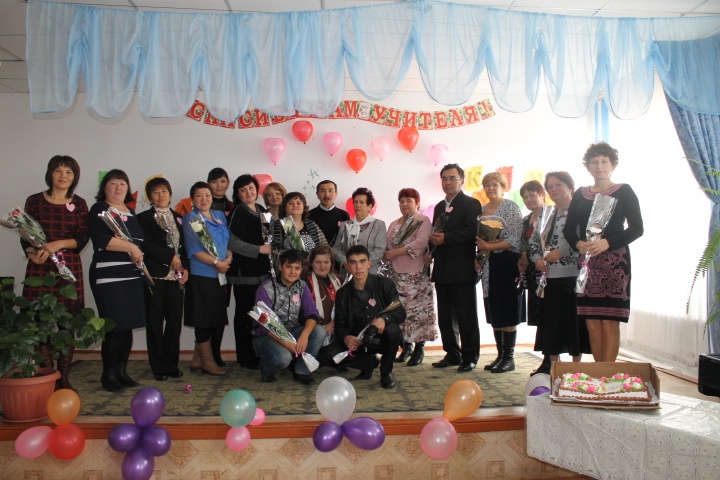 Всего работников – 32
     Учителей – 21
     Персонала – 11
Учителей с высшим образованием – 20
 
Средне-специальным –1
  
По категориям:
Учителей с высшей категорией – 2
Учителей с первой категорией – 6
Учителей со второй категорией – 9
Учителей без категории – 4

По стажу работы:
От 3 до 10 лет –7
От 10 до 20 лет – 5
Свыше 20 лет – 9
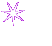 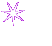 Качество знаний
Процент успеваемости : общий  по школе- 100 %. 
Качество знаний: общее  по школе — 51  % 
I ступень –   71%
II ступень –   40%
ІІІ ступень  - 43%
Динамика среднего балла ЕНТ
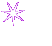 Формы работы с учителями
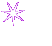 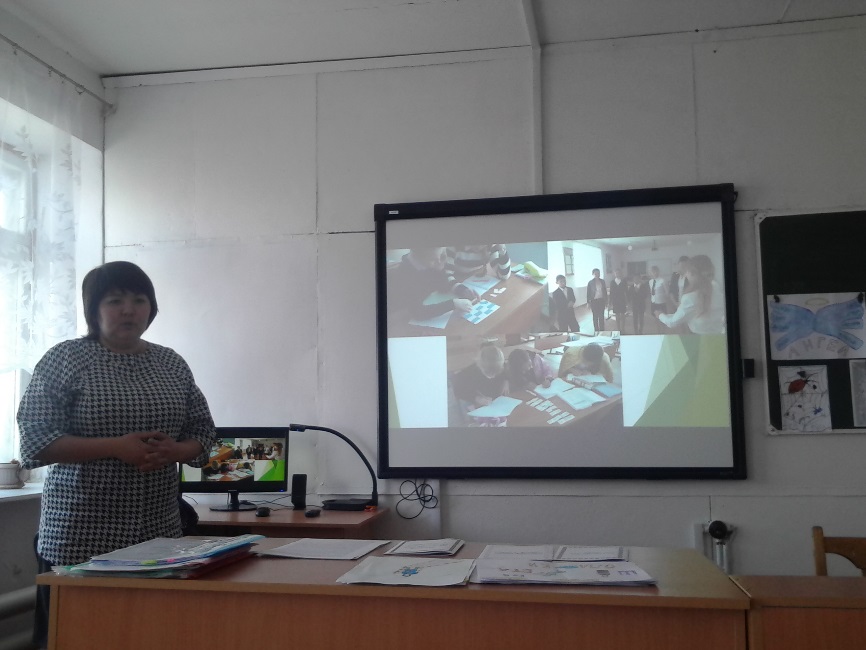 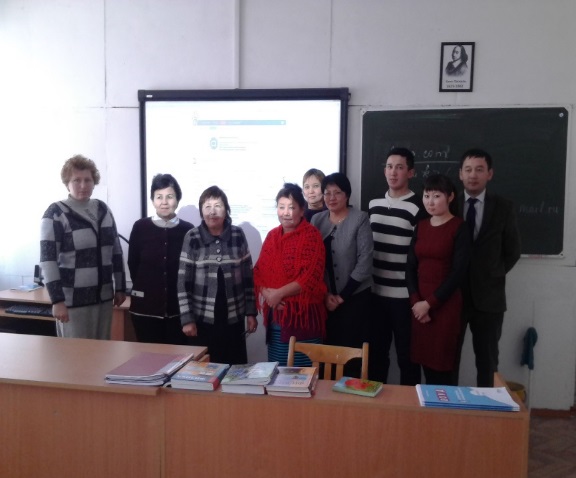 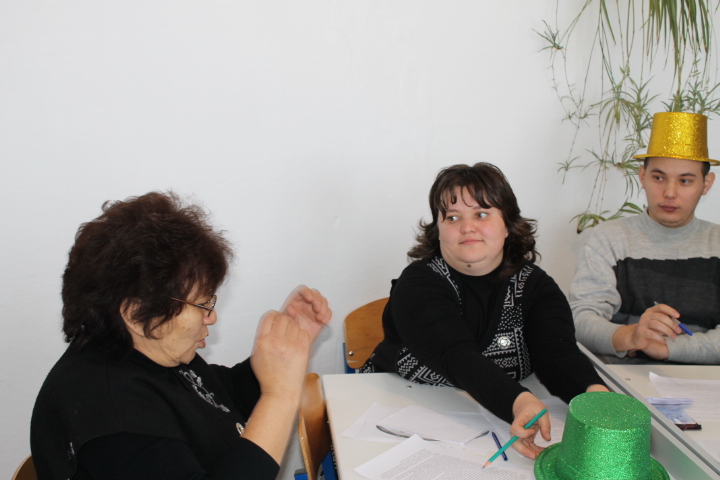 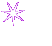 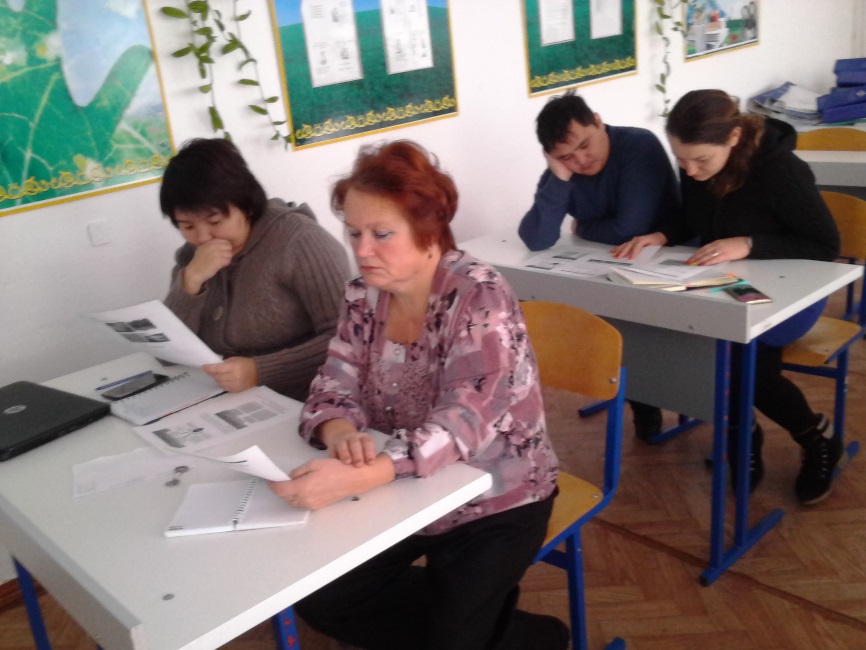 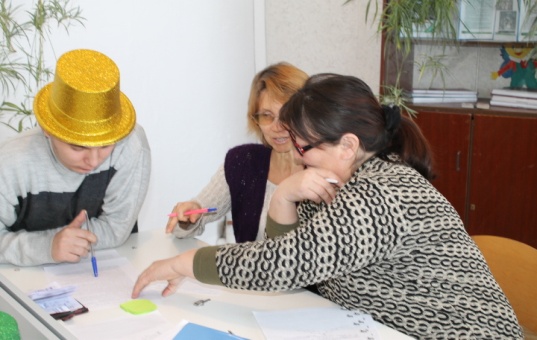 РАБОТА С РОДИТЕЛЯМИ
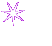 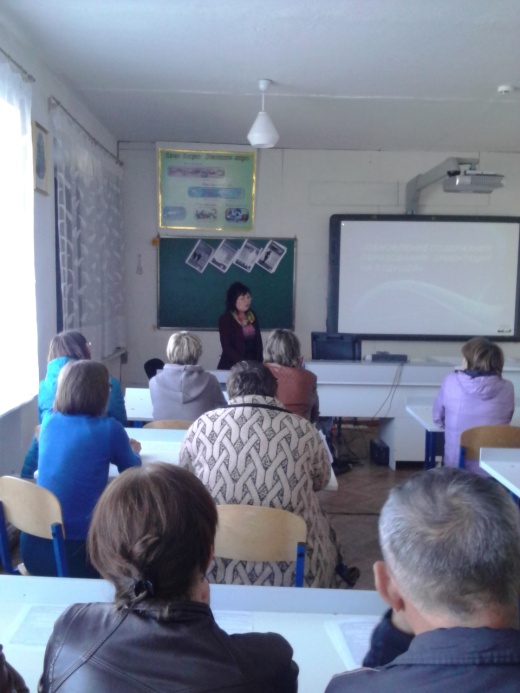 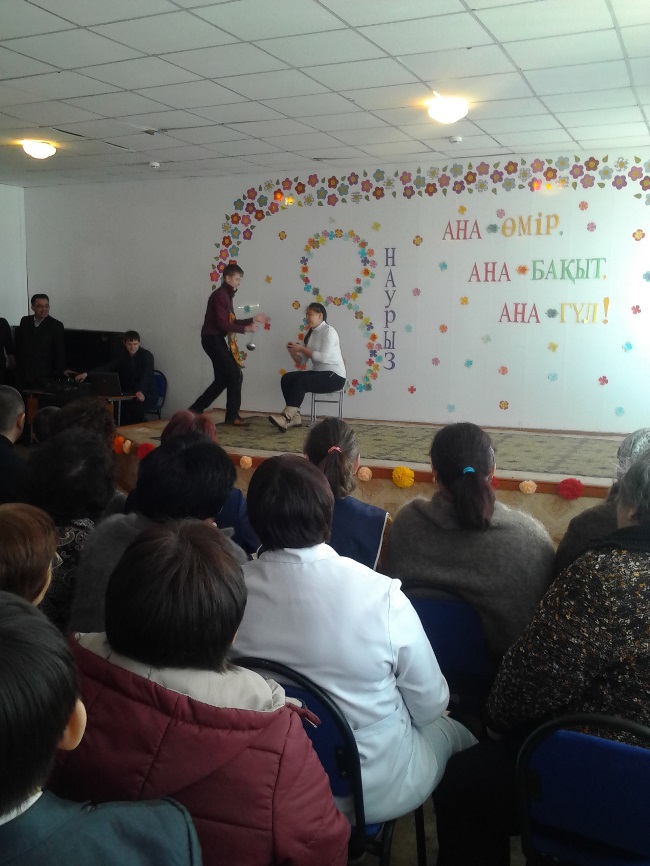 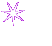 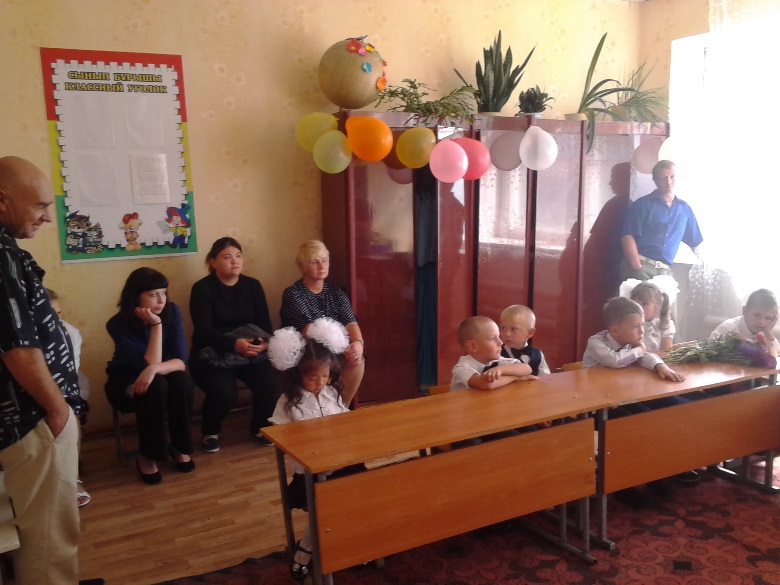 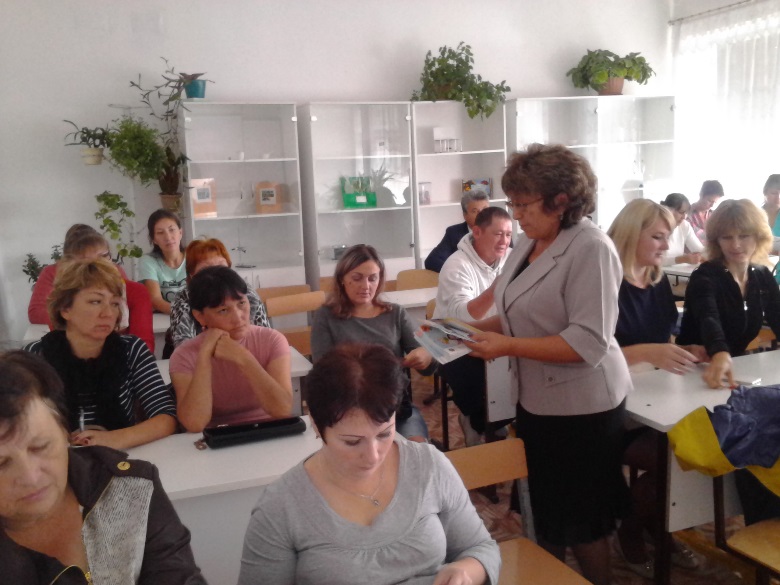 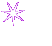 Активная деятельность учащихся 1-ого класса на урокеУчитель Тихая Л.Н.
Педагог, который не сковывает, а освобождает,
                                 не подавляет, а возносит, не комкает,  а формирует,
                                          не диктует, а учит, не требует, а спрашивает,
                                          переживёт вместе с ребёнком много вдохновляющих
                                          минут.
                                                                             Януш Корчак.
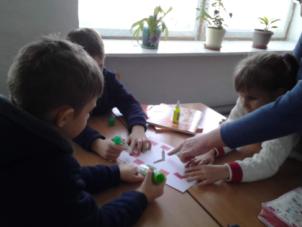 Этапы внедрения:

- в 2016-2017 учебном году на обновленное содержание перешел  1 класс;
- в 2017-2018 учебном году на обновленное содержание образования перейдут 2, 5, 7 классы; 

- в 2018-2019-м учебном году на обновленное содержание перейдут 3, 6, 8, 10 классы;
в 2019-2020 учебном году – 4, 9, 11 классы.
Кабинеты  новой формации
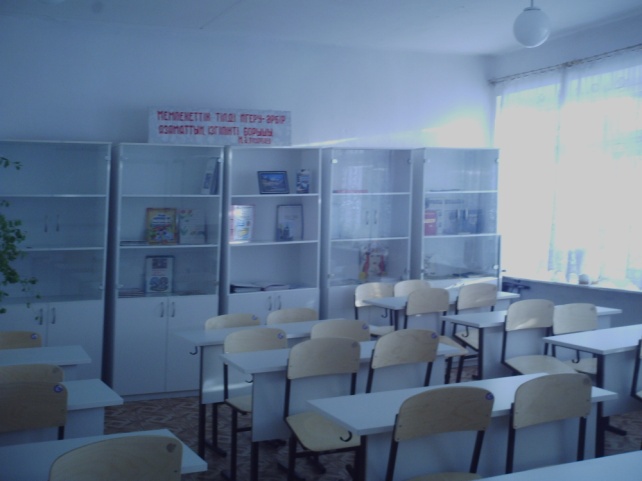 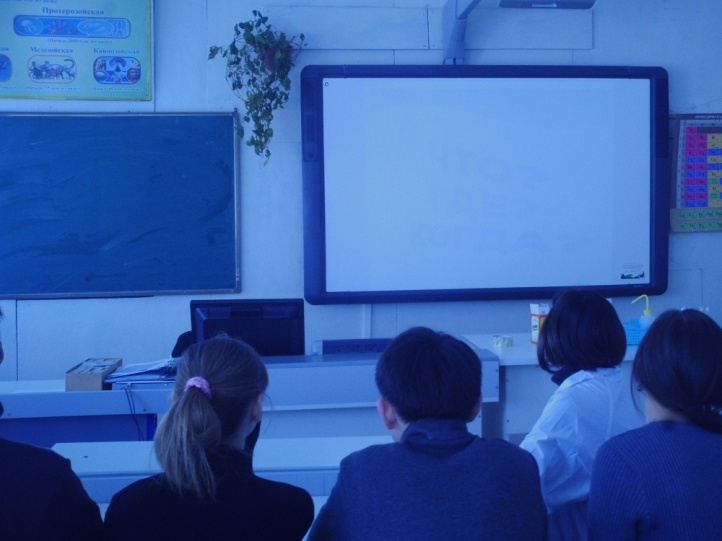 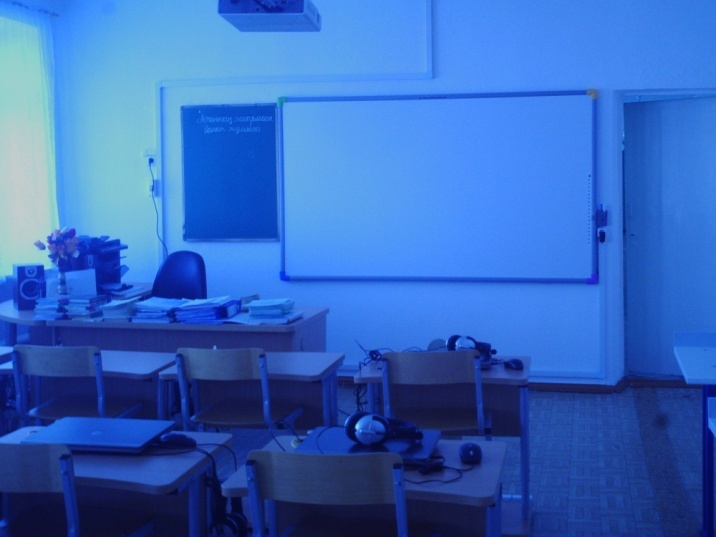 Биологии

Химии

Лингафонный 

Географии 

Физики
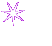 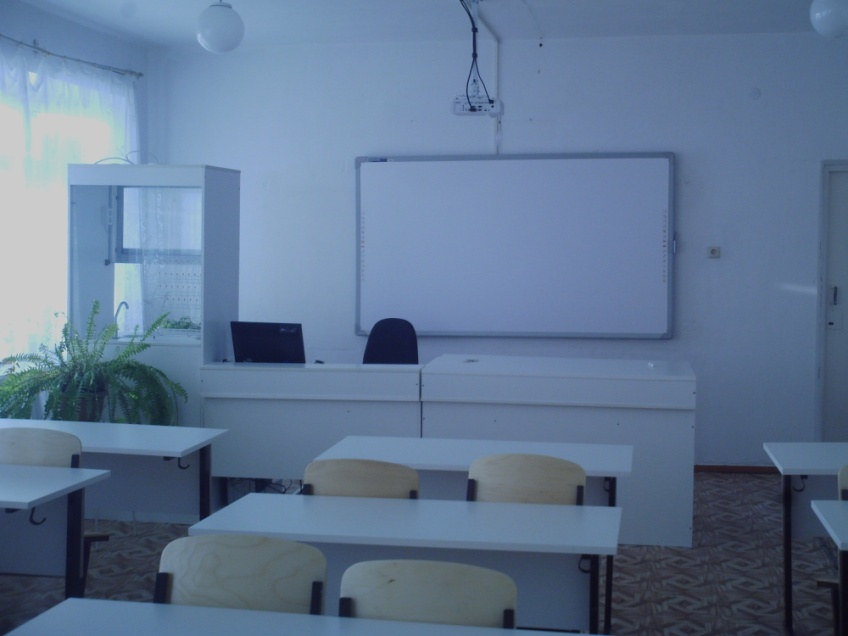 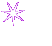 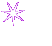 В целях интеграции в мировое образовательное пространство Республика Казахстан выбрала стратегический курс ориентации на стандарты мировой образовательной практики с учетом сохранения лучших традиций и стандартов отечественного образования: развивать казахский язык, поддерживать русский язык, внедрять английский язык.
Спасибо за внимание!